LI To compare and order fractions that are greater than 1
Number: Fractions
Lesson 6
Spr2
In focus:
Who ate most pizza?
Explain your answer.
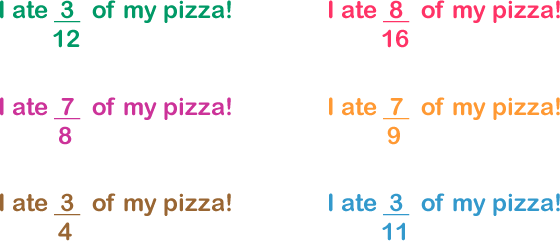 In focus:
Who ate most pizza?
Explain your answer.











7/8 is the largest fraction. Both 3/11 and 3/12 are less than half. 8/16 is equal to
half. Out of 7/9 and 7/8, 7/8 is the larger fraction because the 7 parts are larger (the denominator is smaller). 7/8 is more than 3/4 too, so it is the largest fraction.
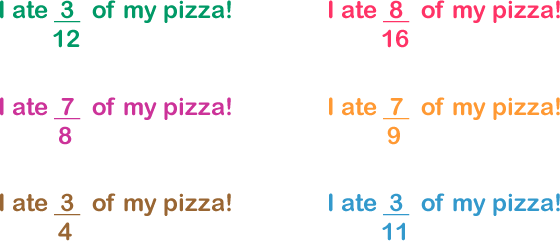 Talking time:
5 . 
 3_
6 . 
 4_
Use bar models to compare      with      .
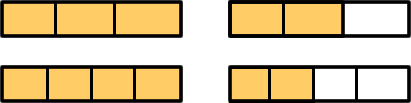 5 . 
 3_
6 . 
 4_
6 . 
 4_
5 . 
 3_
Talking time:
5 . 
 3_
6 . 
 4_
Use bar models to compare      with      .
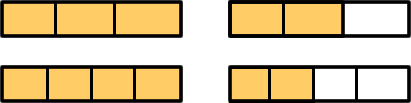 5 . 
 3_
6 . 
 4_
>
6 . 
 4_
5 . 
 3_
<
Talking time:
5 . 
 2_
10. 
 4_
Use bar models to compare      with      .
5 . 
 2_
10 
 4_
10 
 4_
5 . 
 2_
Talking time:
5 . 
 2_
10. 
 4_
Use bar models to compare      with      .
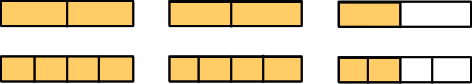 5 . 
 2_
10 
 4_
=
10 
 4_
5 . 
 2_
=
Activity 1:
Draw  bar models to compare these fraction pairs.
9 . 
 3_
13
 4
6 . 
 5_
4 
 3_
4 . 
 2_
10 
 5_
5 
 3_
3 . 
 2_
Activity 1:
Draw bar models to compare these fraction pairs.
9 . 
 3_
13
 4
<
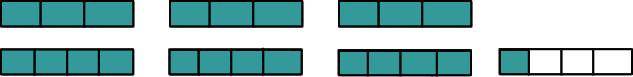 6 . 
 5_
4 
 3_
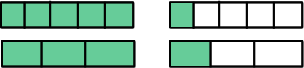 <
4 . 
 2_
10 
 5_
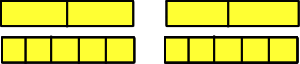 =
5 
 3_
3 . 
 2_
>
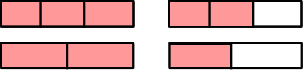 Talking time:
1 . 
 4_
1 . 
 5_
Use bar models to compare  1      with 1      .
1 . 
 5_
1 . 
 4_
1
1
Talking time:
1 . 
 4_
1 . 
 5_
Use bar models to compare  1      with 1      .
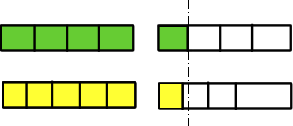 1 . 
 5_
1 . 
 4_
1
1
>
Activity 2:
Draw bar models to compare these mixed numbers.
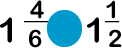 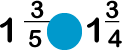 Activity 2:
Draw bar models to compare these mixed numbers.
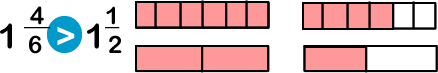 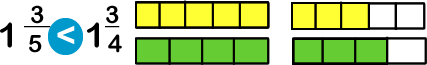 Talking time:
Explain how to order these fractions from smallest to greatest.
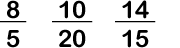 Talking time:
Explain how to order these fractions from smallest to greatest.







8/5 is the same as 1 3/5. This is the only fraction that is more than 1, so it is the greatest.

10/20 is the same as 1/2.

14/15 is nearly 1 whole (and so is more than 1/2).
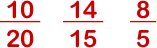 Activity 3:
Put these fractions in order from smallest to greatest. .
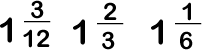 Activity 3:
Put these fractions in order from smallest to greatest. .
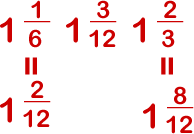 Light bulb challenge:
True or False?

                                      



                                      



		                         


In order from smallest to greatest:  five halves, twelve quarters and ten thirds.
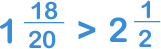 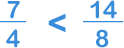 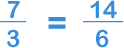 Light bulb challenge:
True or False?

                                     FALSE  



                                     FALSE



		                        TRUE


In order from smallest to greatest:  five halves, twelve quarters and ten thirds.		TRUE
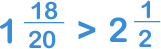 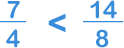 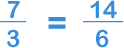